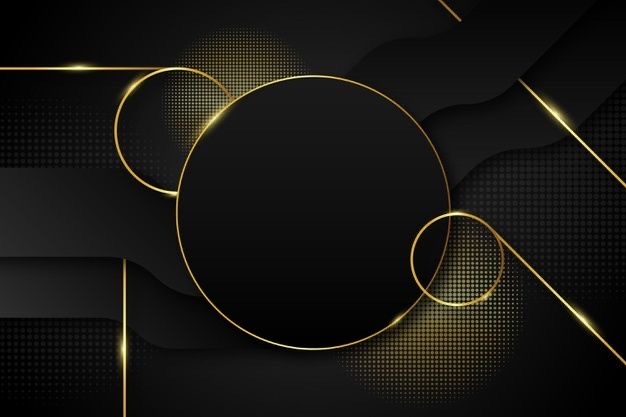 KELOMPOK 9
DISUSUN OLEH
Dwi Rohatin Nofiyanti  201910110311228
Wahyu Milaningsih  201910110311247
Rindy Ayu Viandani 201910110311263
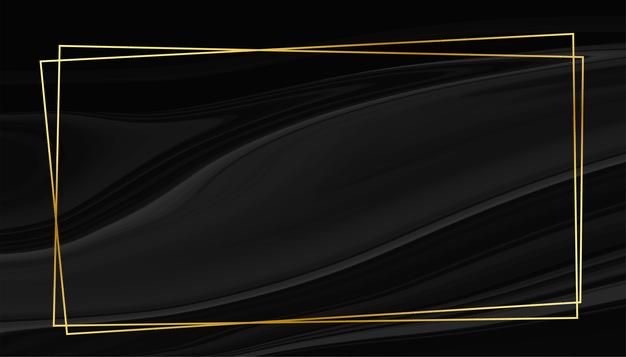 ISLAM, POLITIK DAN HUKUM
Islam, politik, dan hukum adalah tiga sisi yang tidak bisa dipisahkan dalam suatu masyarakat Islam. Hukum Islam tanpa dukungan politik sulit digali dan diterapkan. Politik yang mengabaikan hukum Islam akan mengakibatkan kekacauan dalam masyarakat. Semakin baik hubungan Islam dan politik semakin besar peluang hukum Islam diaktualisasikan, dan semakin renggang hubungan Islam dan politik, semakin kecil peluang hukum Islam diterapkan.
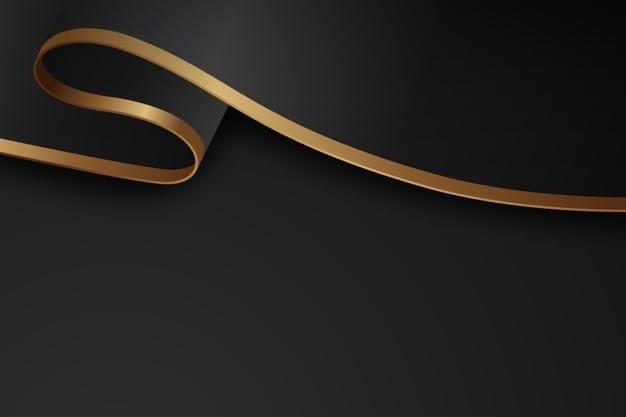 Prinsip Islam dalam Bernegara
Dalam buku Fiqh Tata Negara, dijelaskan bahwa ada beberapa prinsip yang menjadi dasar dari sistem pemerintahan Islam, yaitu: 
kesetaraan, 
keadilan, 
musyawarah, 
kebebasan, dan 
pengawasan rakyat.
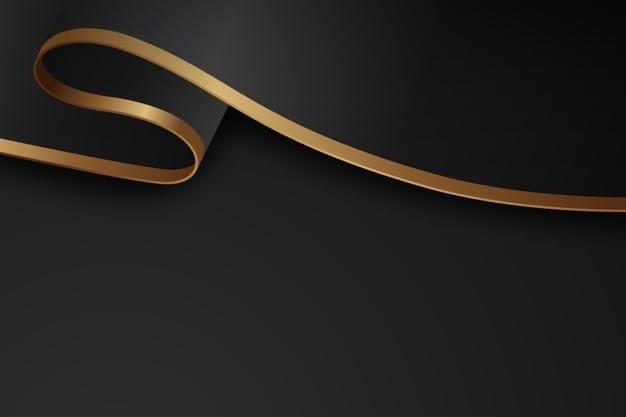 Kesetaraan 
Dimaknai sebagai prinsip Islam yang terbangun atas itikad bahwa semua manusia adalah setara. Baik laki-laki maupun perempuan, di mata Allah Swt. adalah sama, dan yang membedakan adalah tingkat ketakwaannya

Keadilan
Al-Quran dengan tegas melarang kita untuk tebang pilih dalam menghukum seseorang yang bersalah.
Musyawarah
 Musyawarah dalam rangka mencapai mufakat. Al-Quran telah menegaskan pentingnya musyawarah melalui Ali Imran ayat 159. Perintah musyawarah dalam ayat tersebut pertama-tama ditujukan kepada Nabi Muhammad Saw., baik sebagai pribadi maupun nabi sekaligus pemimpin muslimin. Perintah ini juga
Kebebasan
Kebebasan adalah kebebasan, yakni kebebasan dalam hal berpikir, beragama, dan menyatakan pendapat.
Pengawasan rakyat
Rakyat memiliki hak dan kewajiban untuk mengawasi kinerja pemimpin atau para wakil urusan mereka. Pun, rakyat tidak perlu sungkan untuk melakukan kritik kepada pemerintah yang sifatnya membangun, demi kebaikan bersama. Begitu juga dengan pemimpin atau pemerintah, mesti legowo dengan kritik dari rakyat. Karena bagaimanapun juga, tugas mereka sebagai pemimpin adalah menyejahterakan yang dipimpin.
KEPEMIMPINAN DALAM ISLAM 
	Secara rasional setiap komunitas membutuhkan seorang pemimpin. Karena sebagai makhluk sosial, manusia selalu berinteraksi dengan lingkungannya. Untuk mencapai hubungan yang harmonis diantara anggota masyarakat, maka diperlukan seorang pemimpinan yang mengatur dan menata interaksi sosial tersebut.

	Akal sulit menerima apabila ada sekelompok masyarakat hidup tanpa seorang pemimpin. “Nabi Muhammad saw berpesan, apabila kalian bertiga atau lebih dalam suatu perjalanan, maka angkatlah salah seorang diantara kalian sebagai pemimpinnya.”
Ini menunjukkan signifikasi seorang pemimpin dalam masyarakat.Secara normatif, al-Qur’an menggunakan tiga term yang menunjukkan makna kepemimpinan, yaitu :

Khilafah
Wilayah
Imamah
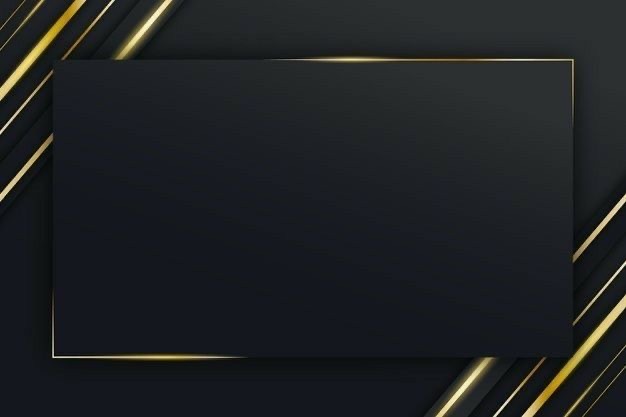 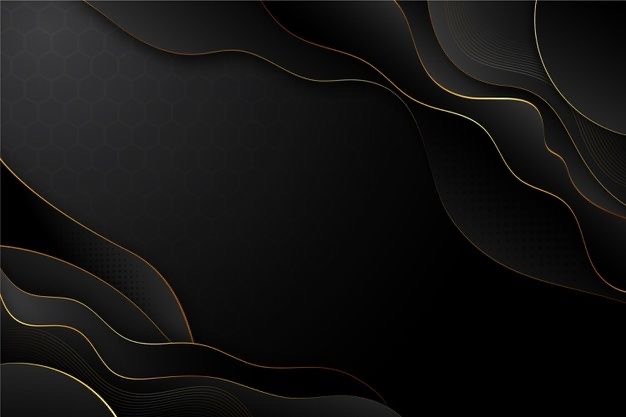 HUKUM ISLAM
Pengertian Hukum Islam 
Hukum Islam adalah hukum yang bersumber dan menjadi bagian dari agama Islam. Konsepsi hukum islam, dasar, dan kerangka hukumnya ditetapkan oleh Allah. Hukum tersebut tidak hanya mengatur hubungan manusia dengan manusia dan benda dalam masyarakat, tetapi juga hubungan manusia dengan Tuhan, hubungan manusia dengan manusia dengan dirinya sendiri, hubungan manusia dengan manusia lain dalam masyarakat, dan hubungan manusia dengan benda alam sekitarnya.
Ruang lingkup Hukum Islam 
Hukum islam baik dalam pengertian syaariat maupun fikih di bagi menjadi dua bagian besar, yaitu:
Ibadah (mahdhah)
Ibadah adalah tata cara dan upacara yang wajib dilakukan oleh seoraang muslim dalam menjalankan hubingan kepada Allah, seperti shalat, membayar zakat, menjalankan ibadah haji
Muamalah (ghairu mahdhah)
Adalah ketetapan Allah yang berhubungan dengan kehidupan sosial manusia walaupun ketetapan tersebut terbatas pada pokok-pokok saja. Karena itu sifatnya terbuka untuk dikembangkan melalui ijtihad manusia yang memenuhi syarat melakukan usaha itu.
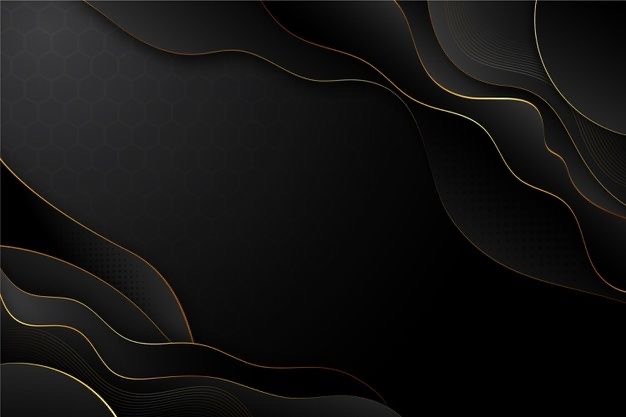 Bagian-bagian Hukum Islam 
Munakahat - Wirasah - Muamalat - Jinayat - Al-ahkam as-sulthaniyah - Siyar - Mukhassamat
Tujuan hukum islam
Tujuan hukum islam secara umum adalah Dar-ul mafaasidiwajalbul mashaalihi (mencegah terjadinya kerusakan dan mendatangkan kemaslahatan). Abu Ishaq As-Sathibi merumuskan lima tujuan hukum islam: Memelihara agama, Memelihara jiwa, Memelihara akal, Memelihara keturunan, dan Memelihara harta.
Sumber hukum islam
Dalam hukum islam rujukan-rujukan dan dalil telah ditentukan sedemikian rupa oleh syariat, mulai dari sumber yang pokok maupun yang bersifat alternatif. Sumber tertib hukum Islam ini secara umumnya dapat dipahami dalam firman Allah dalam QS. An-nisa: 59:

"Wahai orang-orang yang beriman, taatilah Allah dan taatilah RasulNya dan ulil amri di antara kamu. Jika kamu berlainan pendapat tentang sesuatu maka kembalikanlah ia pada Allah (al quran) dan Rasul (sunnahnya) jika kamu benar-benar beriman kapada Allah dan hari akhir. Yang demikian itu lebih utama (bagimu) dan lebih baik (akibatnya)".(QS. An-nisa: 59).
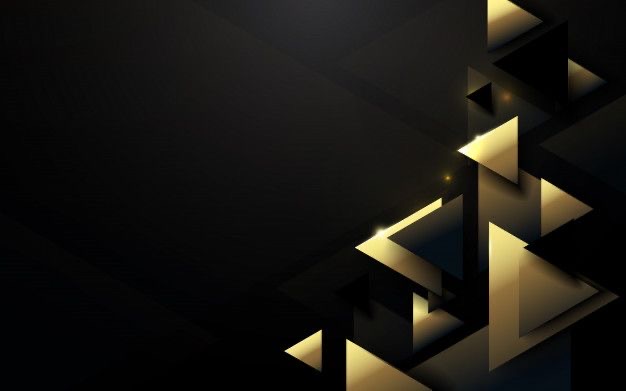 RAGAM HUKUM ISLAM DALAM MENGATASI KEJAHATAN 
Islam adalah  agama sempurna. Tidak ada sistem hukum di muka bumi ini sesempurna Islam. Allah Swt berfirman (yang artinya):“Pada hari ini telah kusempurnakan untuk kamu agamamu, dan telah Ku-cukupkan kepadamu nikmat-Ku, dan telah Ku-ridhai Islam itu jadi agama bagimu” (QS. Al-Maidah [5]: 3).
Hukum Islam sangat lengkap dan mampu menjawab persoalan hukum dan keadilan. Menurut Syeik Abdurrahman al-maliki dalam kitabnya Nidzam al-Uqubat bahwa sanksi didalam hukum Islam terdiri 4 macam, yakni : Had, Jinayat, Ta’zir dan Mukhalafah
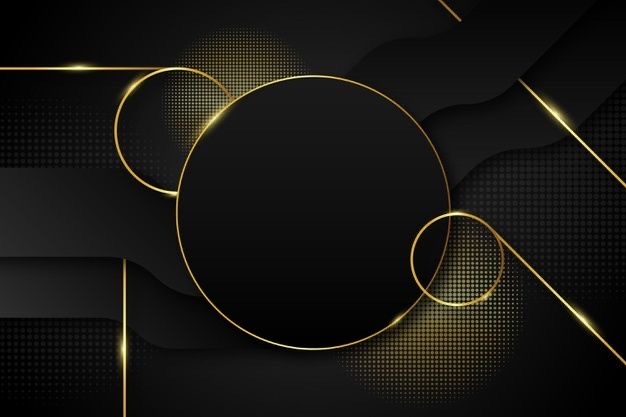 SEKIAN PRESENTASI 
KELOMPOK KAMI 
TERIMAKASIH